Psychopathy and Propaganda: the Psychology 101 that everyone needs to know
In this engrossing journey into the lives of psychopaths and their infamously crafty behaviors, the renowned psychologist Kevin Dutton reveals that there is a scale of “madness” along which we all sit. Incorporating the latest advances in brain scanning and neuroscience, Dutton demonstrates that the brilliant neurosurgeon who lacks empathy has more in common with a Ted Bundy who kills for pleasure than we may wish to admit, and that a mugger in a dimly lit parking lot may well, in fact, have the same nerveless poise as a titan of industry.Dutton argues that there are indeed “functional psychopaths” among us—different from their murderous counterparts—who use their detached, unflinching, and charismatic personalities to succeed in mainstream society, and that shockingly, in some fields, the more “psychopathic” people are, the more likely they are to succeed. Dutton deconstructs this often misunderstood diagnosis through bold on-the-ground reporting and original scientific research as he mingles with the criminally insane in a high-security ward, shares a drink with one of the world’s most successful con artists, and undergoes transcranial magnetic stimulation to discover firsthand exactly how it feels to see through the eyes of a psychopath.As Dutton develops his theory that we all possess psychopathic tendencies, he puts forward the argument that society as a whole is more psychopathic than ever: after all, psychopaths tend to be fearless, confident, charming, ruthless, and focused—qualities that are tailor-made for success in the twenty-first century. Provocative at every turn, The Wisdom of Psychopaths is a riveting adventure that reveals that it’s our much-maligned dark side that often conceals the trump cards of success.
Psychopathic traits
Machiavellian egocentricity, myopically self-interested, grandiose sense of self worth
Impulsive nonconformity, irresponsibility, unpredictability
Blame externalization, lack of shame & empathy, care-free non-planfulness (lack of realistic, long term goals) fearlessness, lack of anxiety, unbreakable, persistent
 social potency, superficial charm, manipulative, superior (almost demonic) power of persuasion, extroverted, personally charismatic, pathological liar
Psychopathic traits cont’d
stress immunity, coolness, able to focus & screen out distractions, goal-oriented, conscienceless composure, utilitarian; cold heartedness, emotionless, stoic, immune to punishment
Mindfulness—living in the moment w/o concern for past or future; transient, parasitic interpersonal relationships, prone to boredom
Perceptiveness, the ability to “read others”
Agrees with: “You should take advantage of others before they take advantage of You.  I never feel guilty over hurting people.  Success is based on survival of the fittest. I am not concerned about losers.”
Disconnecting Functional Psychopathy from Criminality
Composite disorder consisting of multiple inter-related spectra; manifested via MRI of amygdala (brain’s emotional center)   
PPI has scale of 0 to 40, with 27 as entry level for psychopathic personality
Both extremes of spectra are probably maladaptive but together produce a “yin-yang” balance in population as a whole
Between 1% and 2% of any given population is psychopathic and this seems genetically stable
Leadership Trait
Charismatic
Self-confidence
Ability to influence
Persuasive
Visionary Thinking
Ability to take risks
Action oriented
Ability to make hard decisions
Psychopathic Trait
Superficial charm
Grandiosity
Manipulation
Con Artistry
Fabrication of intricate stories
Impulsivity
Thrill seeking
Emotional poverty
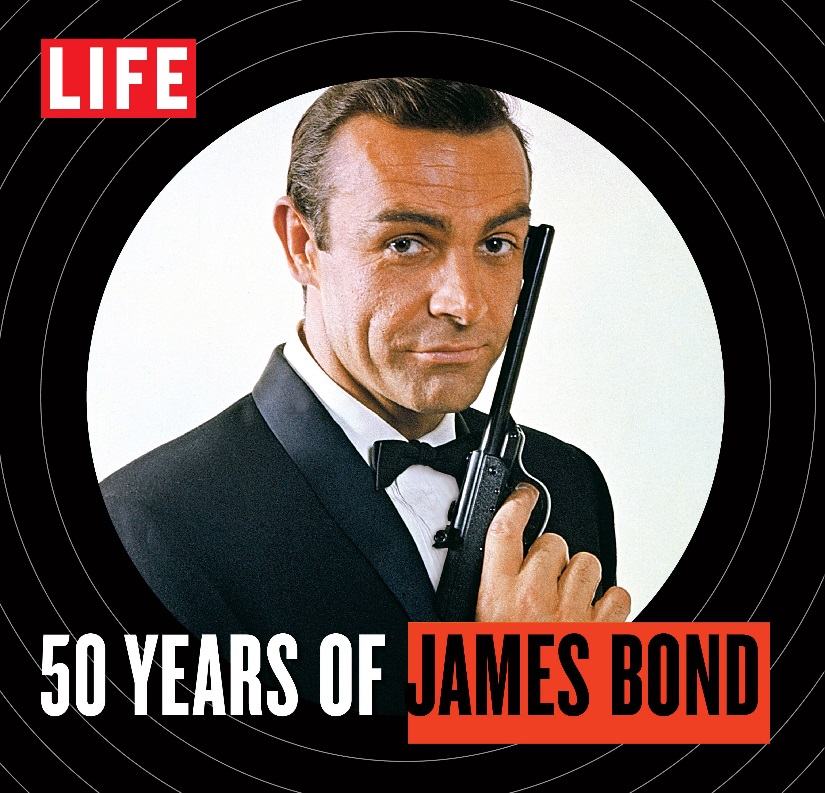 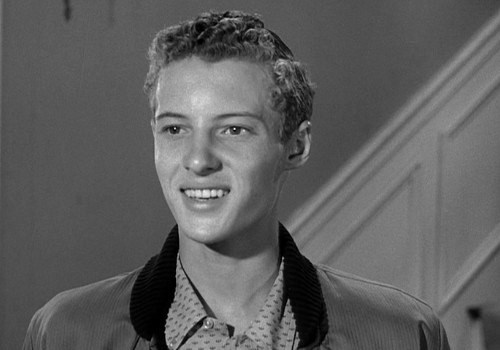 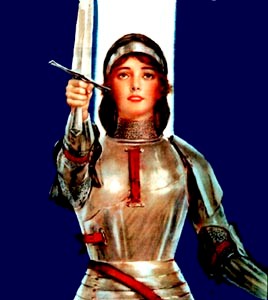 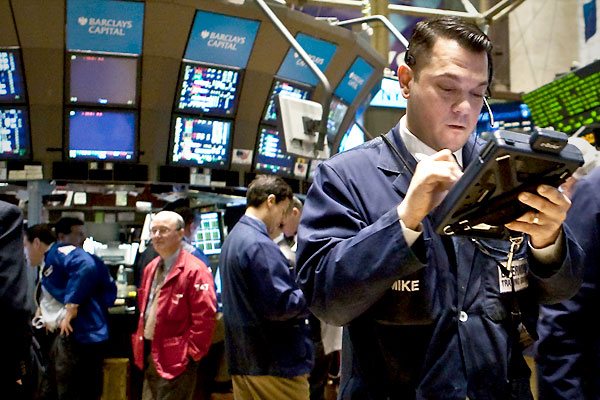 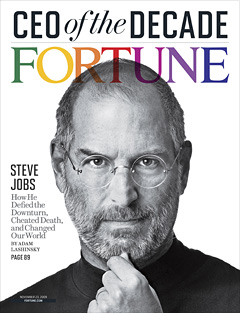 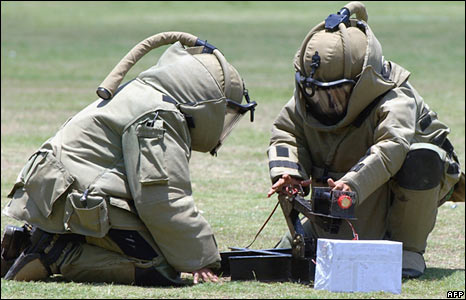 careers involving thrill
seeking & risk taking 
Navy Seal, astronaut, 
fighter pilot, sniper,
sports star, “heros”
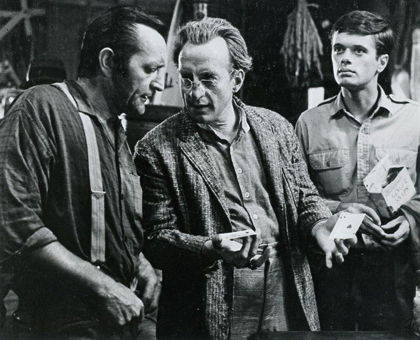 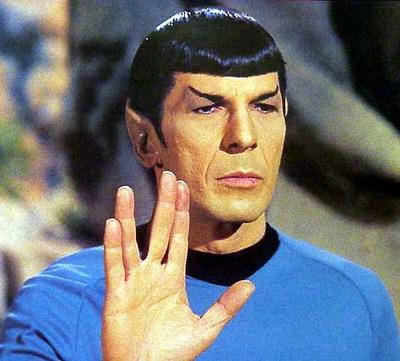 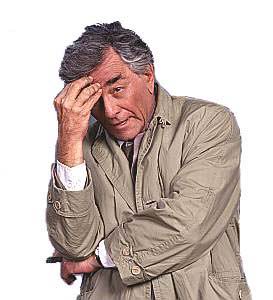 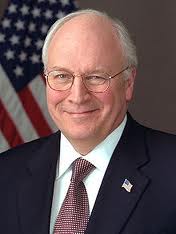 “just as political turmoil and uncertainty can make for a Petri dish to cultivate psychopathy in trade and industry, you’ll find them in any organization where one’s position and status afford power and control over others”
The 99% are more characterized by:
Conformity within tightly knit social or ideological groups that tend to converge on normative “correct” positions and imperviousness to criticism and more confident of own unimpeachable rectitude, i.e. group think, fear of ridicule (self-policing) & cognitive dissonance; longing for a
    benevolent dictator who can be trusted to make decisions 
    for the group; abdication of personal responsibility for 
    governance
Active amygdala (thus more susceptibility to having emotional buttons pressed: fear, hate, greed, false pride, blind loyalty)
Empathy vs emotion but ability to manipulate requires a type of empathy as do sadistic motivations
“Civil disobedience is not our problem. Our problem is civil obedience. Our problem is that people all over the world have obeyed the dictates of leaders…and millions have been killed because of this obedience…Our problem is that people are obedient all over the world in the face of poverty and starvation and stupidity, and war, and cruelty. Our problem is that people are obedient while the jails are full of petty thieves… (and) the grand thieves are running the country. That’s our problem.” 
					--Howard Zinn
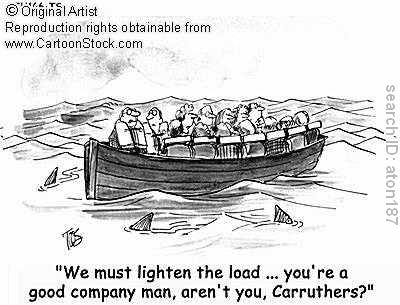 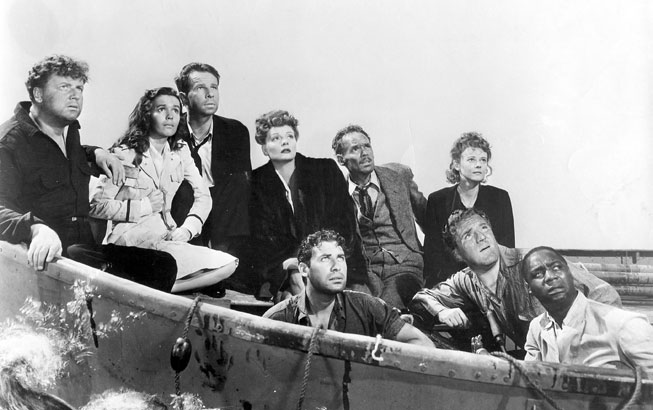 Utilitarian “hypotheticals”
Runaway trolley & the fat man; crying baby in group’s hiding place; 
the doctor with five needy patients; and the lifeboat with too many 
passengers.
Uneasy Yin-Yang? What are the implications for societyof finding 99% are emotionally-driven social adaptors 
and 1% are psychopathic manipulators?
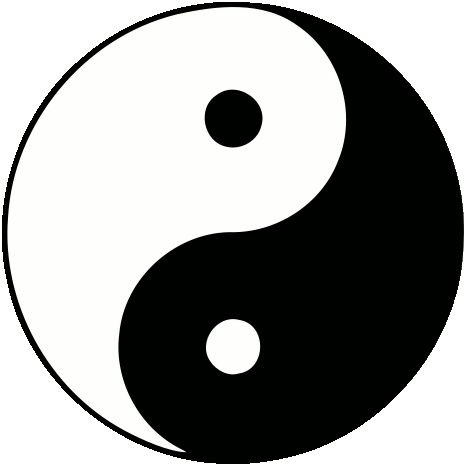 Questions
Is psychopathy on the increase?  (given the “Me Generation” & questions posed as to whether murders, war fatalities are decreasing)
What does it say that utilitarian decision-making is a main indicator of psychopathy while majorities in the U.S. now subscribe to the “ticking time bomb” and “bomb the village to save it” type hypotheticals?
Psychopathy is not prone to successful treatment.  Can the 99% be trained to spot the danger of being manipulated through propaganda (emotional buttons of fear, hate, greed, false pride and blind loyalty)?